Starověké Řecko
Kulturní památky
Lví brána- v Mykénách
Kyklopské hradby- Mykény
Část paláce ve městě Knósos
Trója
Trojský kůň- rekonstrukce
Řecké lodě
Hefaistův chrám
Řecké divadlo
Bohyně Athéna
Chrám bohyně Artemis v Efesu
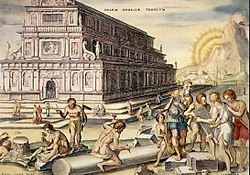 Nástěnné malby
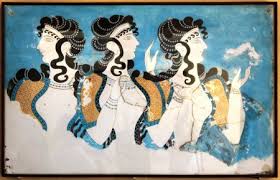 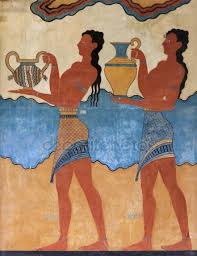